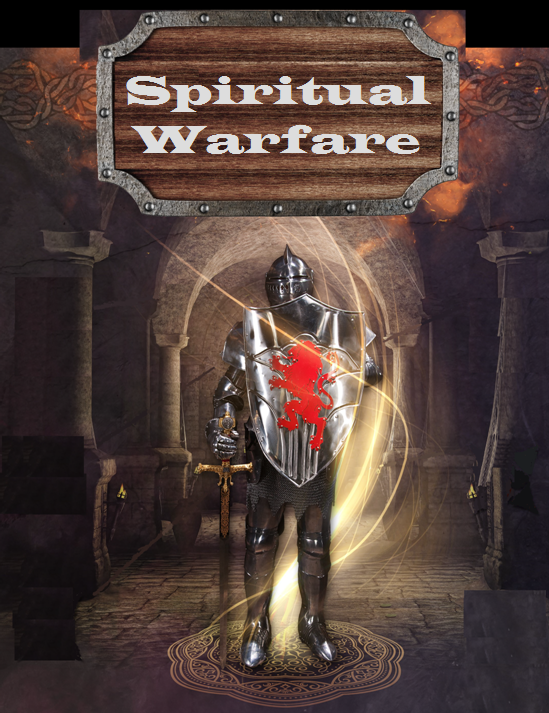 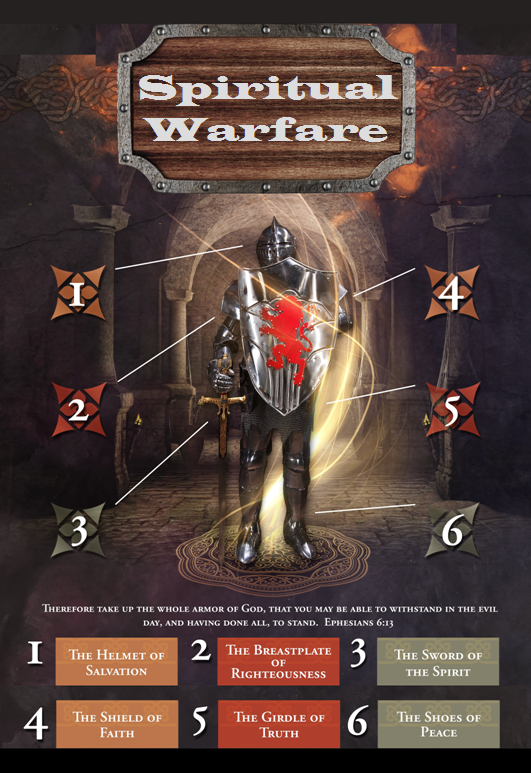 SPIRITUAL WARFARE
TEMPTATION

01		09-01		A Brief Look at Ephesians 6:12-18
					Temptation’s 3 forms (1Jn. 2:15-17)

02		09-08		Temptations of Gen. 3 and Mt. 4; Jas 1

03		09-15		Scriptures explaining…											The Lust of the Flesh

04		09-22		Scriptures explaining…											The Lust of the Eye

05		09-29		Scriptures explaining… 											The Pride of Life
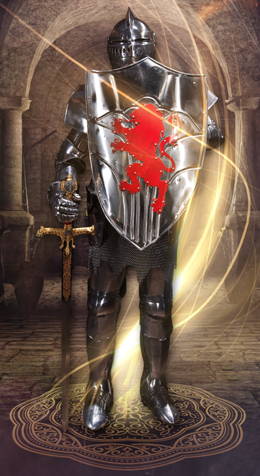 SPIRITUAL WARFARE
DEFENSIVE WEAPONS

06		10-06		Defensive Weapons:  												Girdle and Breastplate

07		10-13		Defensive Weapons:  												Shoes and Shield

08		10-20		Defensive Weapons:  												Helmet and Sword
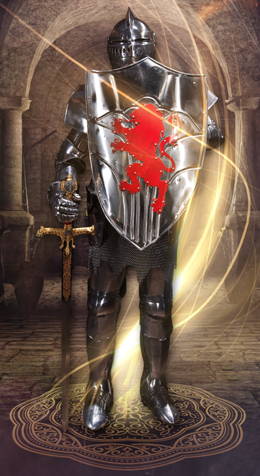 SPIRITUAL WARFARE
OFFENSIVE WEAPONS

09		10-27		Offensive Weapons:  Prayer

10		11-03		Offensive Weapons:  Praise

11		11-10		Offensive Weapons:  Preaching

12		11-17		Offensive Weapons:  Posture

13		11-24		Victory! (The Basis of Our Victory)
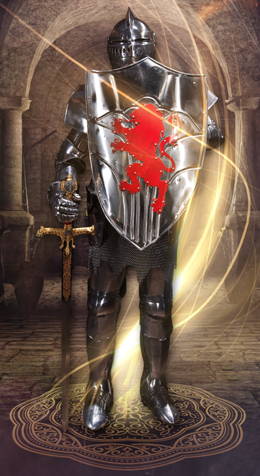 SPIRITUAL WARFARE
THREE TEMPTATIONS


SOME THOUGHTS ON 	Genesis 3:1-6

								Matthew 4:1-11 

								James 1:13-16



All verses are from the 
	New American Standard Bible unless otherwise cited.
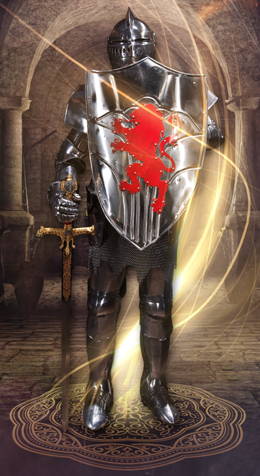 SPIRITUAL WARFARE
THOUGHTS ON Genesis 3:1-6
	Flashback to 1John 2:16

The things mentioned by John in this verse have come to be called "the three avenues of temptation."

A.	The triple temptation of Eve (Gen. 3:1-6):

	1.	The fruit was good to eat (flesh).

	2.	Beautiful to see (eyes).

	3.	Would make one as God, knowing 							good and evil (vain glory).
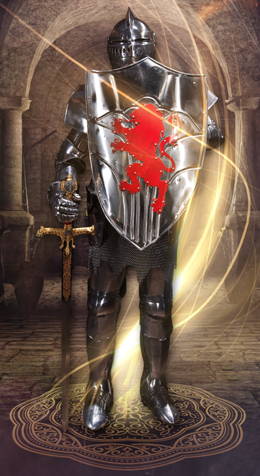 SPIRITUAL WARFARE
THOUGHTS ON Genesis 3:1-6.

The devil’s wiles:
	1.	He attacked the woman while she was alone.

	2.	He introduced doubt in her mind.

	3.	He ignored God's covenant with man.

	4.	He denied the connection between sin and 					punishment.

	5.	He challenged divine veracity.

	6.	He charged God with jealousy.

	7.	He appealed to pride and ambition.
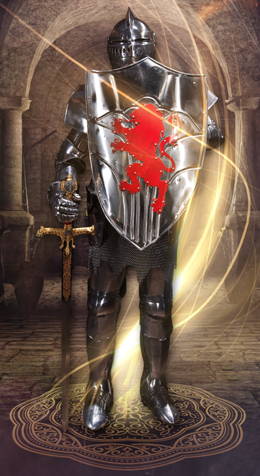 SPIRITUAL WARFARE
THOUGHTS ON Genesis 3:1-6.

The woman's downfall:

	1.	She listened (3:2,3).

	2.	She loosened (3:3).

	3.	She looked (3:6).

	4.	She longed for (3:6).

	5.	She laid hold on (3:6).

 	6.	She lured another to partake (3:6).
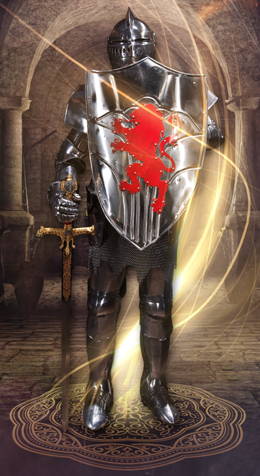 SPIRITUAL WARFARE
THOUGHTS ON Genesis 3:1-6.

The consequences of man's fall:

	1.	Loss of innocence -- they knew they were naked

	2.	Shame --they attempted to cover themselves.

	3.	Fear -- they hid themselves.

	4.	Death -- separation from the tree of life.

	5.	Adam's sin caused these results:
		a.	Adam must labor and work for the 							sustenance of life.
		b.	Eve's must suffer increased pain in child						birth and submission to man.
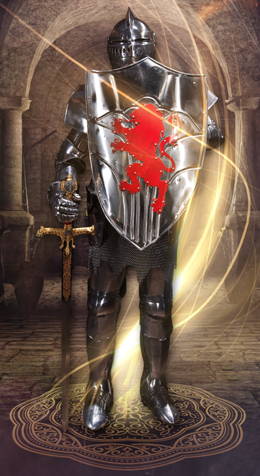 SPIRITUAL WARFARE
THOUGHTS ON Genesis 3:1-6.

How Satan worked on Eve in the Garden:

	1.	He tempted her with the desire to be like God 				(3:5).

	2.	He deceived her by saying she would not die 				(3:4).

	3.	She acted in disobedience by eating the fruit 				(3:6).

	4.	The result was spiritual and physical death 					(3:19-24).
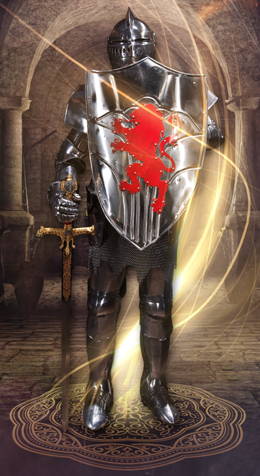 SPIRITUAL WARFARE
THOUGHTS ON Matthew 4:1-11
	Flashback to 1John 2:16

The things mentioned by John in this verse have come to be called "the three avenues of temptation."

The triple temptation of Christ (Mt. 4:1-11):

	1.	He was hungry (flesh).

	2.	Satan showed him all the kingdoms 							of the world (eyes).

	3.	The vainglorious triumph of leaping from 					the parapet of the temple unharmed.
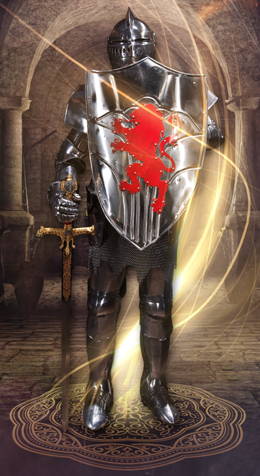 SPIRITUAL WARFARE
THOUGHTS ON Matthew 4:1-11.

The first temptation (4:1-4):
	 Then Jesus was led up by the Spirit into the wilderness to be tempted by the devil. [2] And after He had fasted forty days and forty nights, He then became hungry. [3] And the tempter came and said to Him, “If You are the Son of God, command that these stones become bread.” [4] But He answered and    said, “It is written, ‘MAN SHALL NOT LIVE ON      BREAD ALONE, BUT ON EVERY WORD THAT   PROCEEDS OUT OF THE MOUTH OF GOD.’”
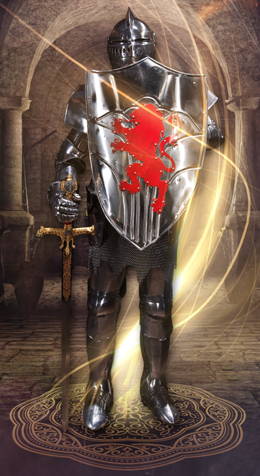 SPIRITUAL WARFARE
THOUGHTS ON Matthew 4:1-11.

The second temptation (4:5-7):
	 Then the devil took Him into the holy city; and he had Him stand on the pinnacle of the temple, [6] and said to Him, “If You are the Son of God throw Yourself down; for it is written, ‘HE WILL GIVE HIS ANGELS CHARGE CONCERNING YOU’; and ‘ON their HANDS THEY WILL BEAR YOU UP, LEST YOU STRIKE YOUR FOOT AGAINST A STONE.’” [7] Jesus said to him,      “On the other hand, it is written, ‘YOU SHALL          NOT PUT THE LORD YOUR GOD TO THE TEST.’”
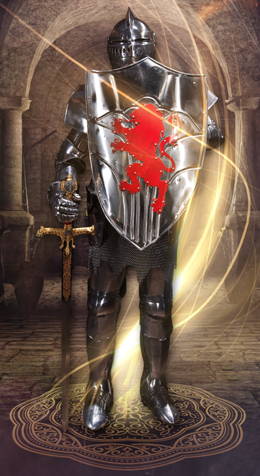 SPIRITUAL WARFARE
THOUGHTS ON Matthew 4:1-11.

The third temptation (4:8-11):
	 Again, the devil took Him to a very high mountain, and showed Him all the kingdoms of the world, and their glory; [9] and he said to Him, “All these things will I give You, if You fall down and worship me.” [10] Then Jesus said to him, “Begone, Satan! For it is written, ‘YOU SHALL WORSHIP THE LORD YOUR     GOD, AND SERVE HIM ONLY.’” [11] Then the devil     left Him; and behold, angels came and began to minister to Him.
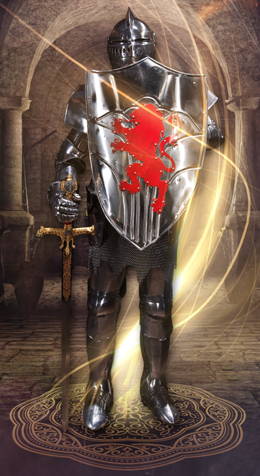 SPIRITUAL WARFARE
THOUGHTS ON James 1:13-16.

The text:
	 Let no one say when he is tempted, “I am being tempted by God”; for God cannot be tempted by evil, and He Himself does not tempt anyone. [14] But each one is tempted when he is carried away and enticed by his own lust. [15] Then when lust has conceived, it gives birth to sin; and when sin is accomplished,          it brings forth death. [16] Do not be deceived,           my beloved brethren.
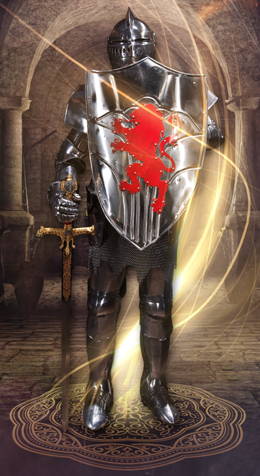 SPIRITUAL WARFARE
THOUGHTS ON James 1:13-16.

First, there is desire (1:14):

	The word lust means any kind of desire, and not 	necessarily sexual passions.  The normal 				desires of life were given to us by God, and, of 	themselves, are not sinful.

		Eating is normal...			gluttony is sin.

		Sleep is normal...			laziness is sin.

		Marriage is honorable...	fornication is sin.
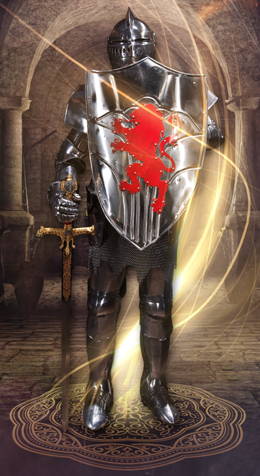 SPIRITUAL WARFARE
THOUGHTS ON James 1:13-16.

Second, there is deception (1:14):

	1.	No temptation appears as temptation; it is 					always seems more alluring than it really is.

	2.	“Drawn away” carries with it the idea of the 			baiting of a trap; and “enticed” in the Gk., 				means “to bait a hook.”

	3.	The bait not only attracts us, but it hides the 			fact that yielding to it will eventually bring 				sorrow and punishment.  The bait keeps us  			from seeing the consequences of our sin.
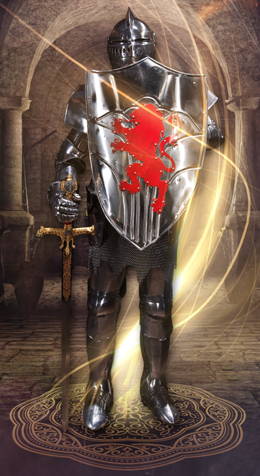 SPIRITUAL WARFARE
THOUGHTS ON James 1:13-16.

Third, there is disobedience (1:15):

	1.	We have moved from the emotions (desire) and 			the intellect (deception) to the will.

	2.	Desire conceives a method for taking the bait; 			the intellect approves it, and the will acts!

	3.	Disobedience is an act of will.  The more 					you exercise your will in saying no to    					temptation the more God will take 						control of your life.
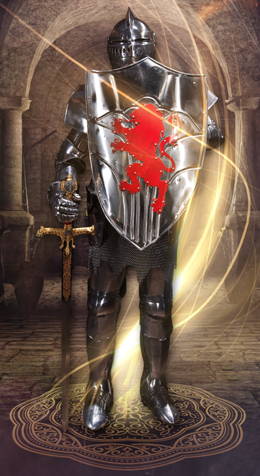 SPIRITUAL WARFARE
THOUGHTS ON James 1:13-16.

Fourth, there is death (1:15):

	1.	Disobedience gives birth to death, not life.  The 			devil promises life, but gives death.  It may 				take years for the sin to mature, but when it 			does, the result is death.

	2.	Let us believe God’s word now, correct the 					situation, so it will not become tragedy.
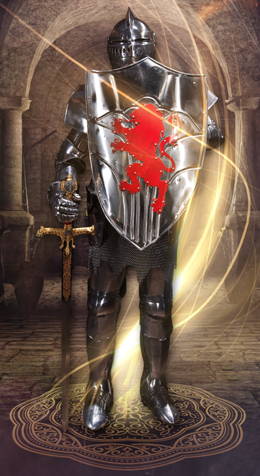 SPIRITUAL WARFARE
THOUGHTS ON James 1:13-16.

Summary:

	1.	There is…		desire.

	2.	There is…		deception.

	3.	There is…		disobedience.

	4.	There is…		death.
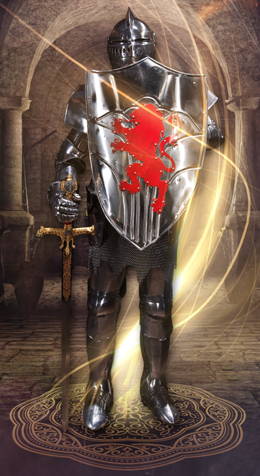 SPIRITUAL WARFARE
NEXT WEEK:

Scriptures explaining…

							The Lust of the Eyes

							Definition and Examples

							Old Testament Scriptures	

							New Testament Scriptures
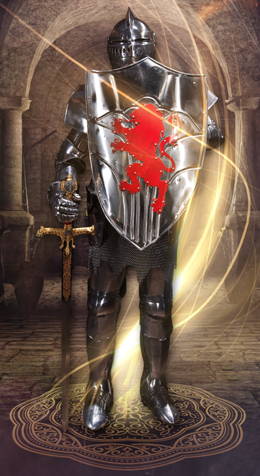 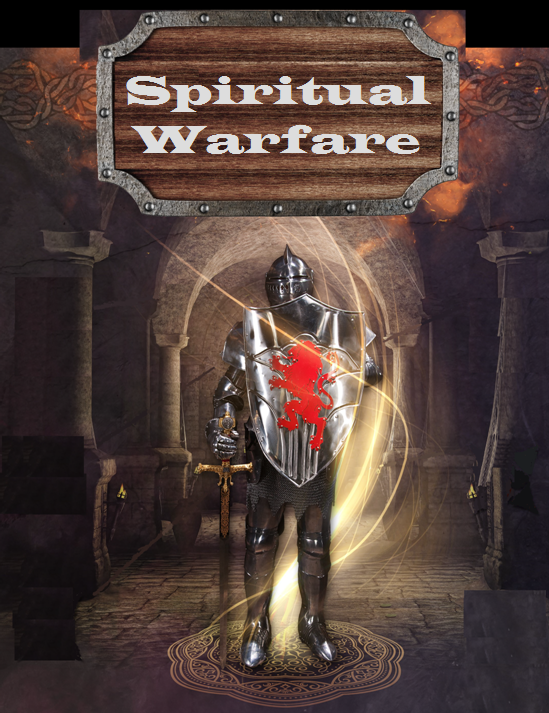